Role-Based Security Stinks: Better Authorization in ASP.NET
Benjamin Day@benday
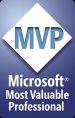 Role-Based Security Stinks: Better Authorization in ASP.NET
Benjamin Day
Benjamin Day
Brookline, MA
Consultant & Trainer
Scrum, DevOps, Team Foundation Server, Software Architecture & Testing
Microsoft MVP
Pluralsight Author
Scrum.org Trainer
@benday
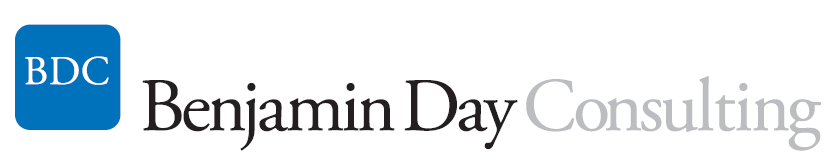 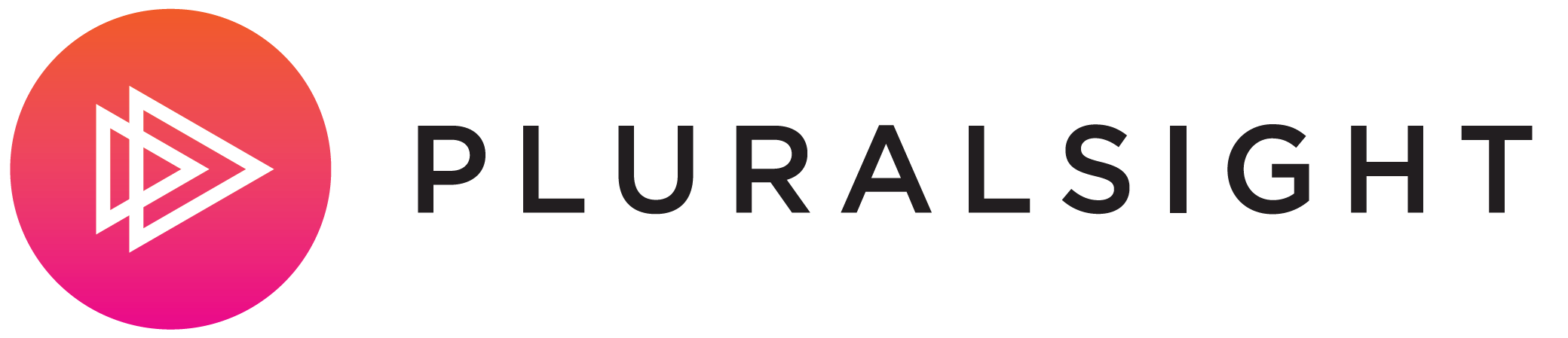 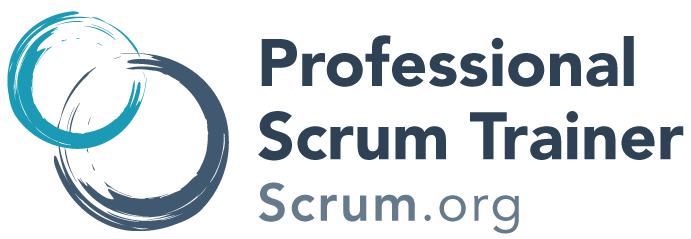 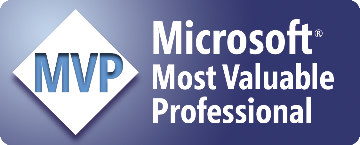 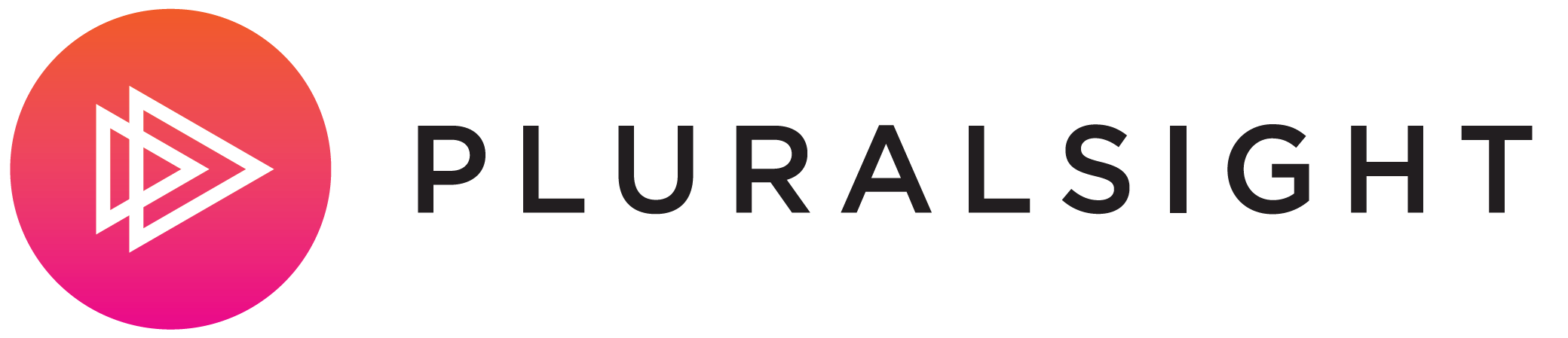 Pluralsight.com

Online courses

DevOps with TFS2017
Fresh!

DevOps with TFS2015

Scrum Master Skills
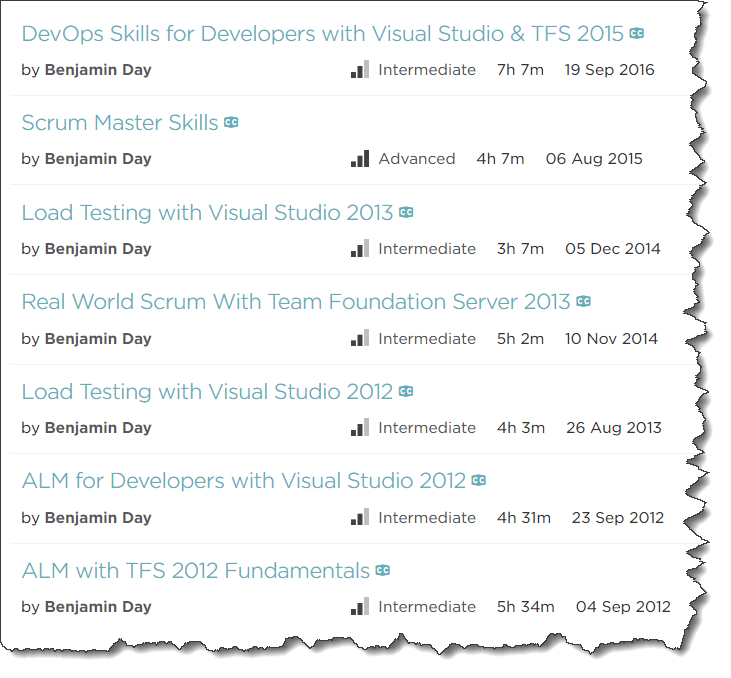 On with the show.
Big take away:Don’t hard-code your security
BTW, you’re probably hard-coding your security.
Simple security requirements?You’re probably fine.
Complex or shifting?Ouch.
Flexibility.
The Two Parts of Security
Authentication
Authorization
Who are you?

Username & Password
What can you do?

Permissions
Naming in the ASP.NET world has gotten fuzzy.
ASP.NET Versions
ASP.NET 4.6
ASP.NET Core 2.0
Been around for a long time
Not cross-platform
Windows + .NET Framework
Still very much alive
The new thing
Cross-platform
.NET Core CLI
Role-based Security?
Authorization based on membership in roles
Roles are strings
IPrincipal
System.Security.Principal
IsInRole(string roleName) : bool
WindowsPrincipal
Authorization based on group membership
Role name = Active Directory / Windows group name
Role-based Security Example
Roles
Actions
HR Associate

HR Manager

CEO
Edit Employee Info

Edit Compensation

Hire Employee
Role-based Security Example: Code
bool isAuthorized = 	principal.IsInRole(	“HR Associate”)

bool isAuthorized = 	principal.IsInRole(	“HR Manager”)

bool isAuthorized = 	principal.IsInRole(	“CEO”)
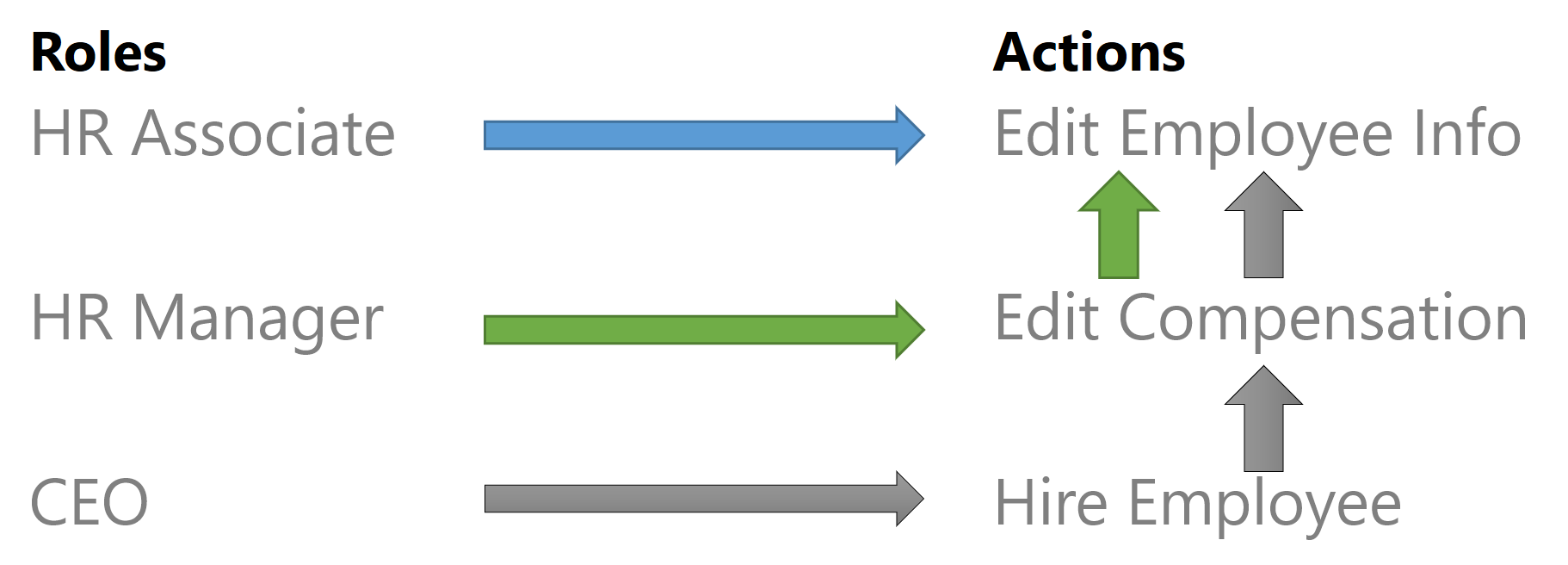 Role-based Security Hits a Snag
New requirements…
…you buy a company in Boston

“HR Associate BOS”
“HR Manager BOS”
“HR Associate MKE”
“HR Manager MKE”
“CEO”
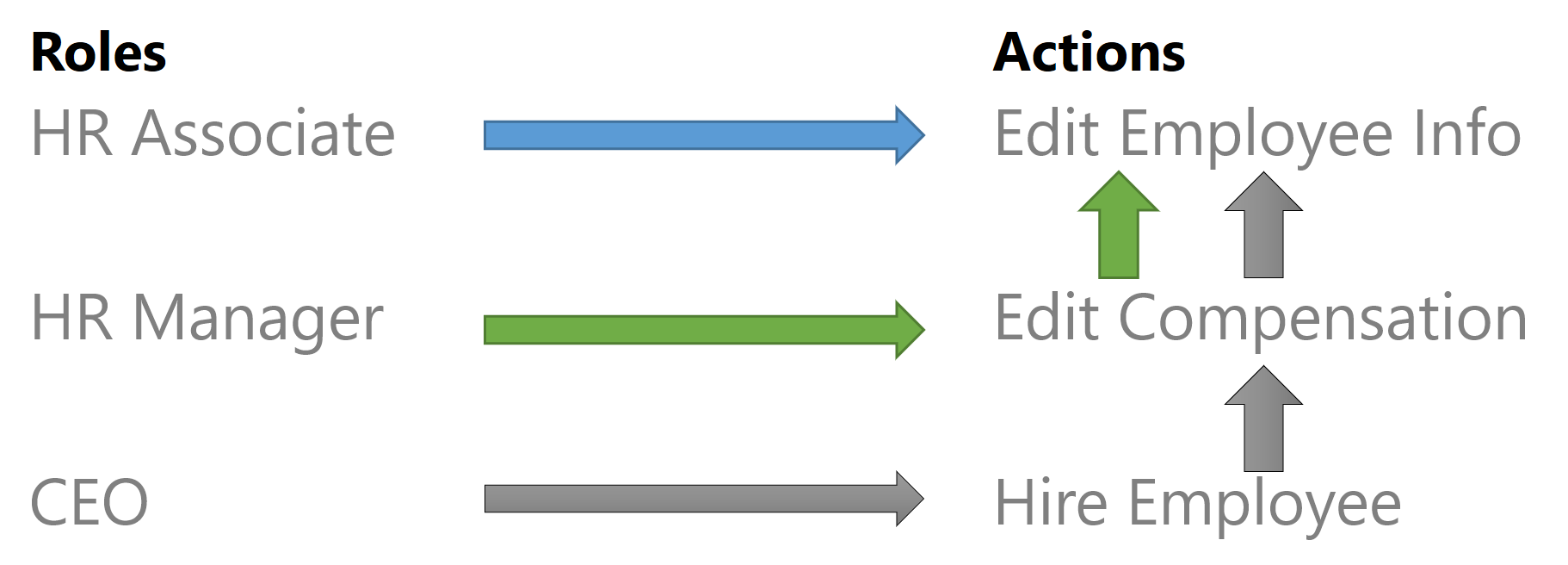 Role-based Security Hits a Snag
New requirements…
…you buy a company in NYC

“HR Associate NYC”
“HR Manager NYC”
“HR Associate BOS”
“HR Manager BOS”
“HR Associate MKE”
“HR Manager MKE”
“CEO”
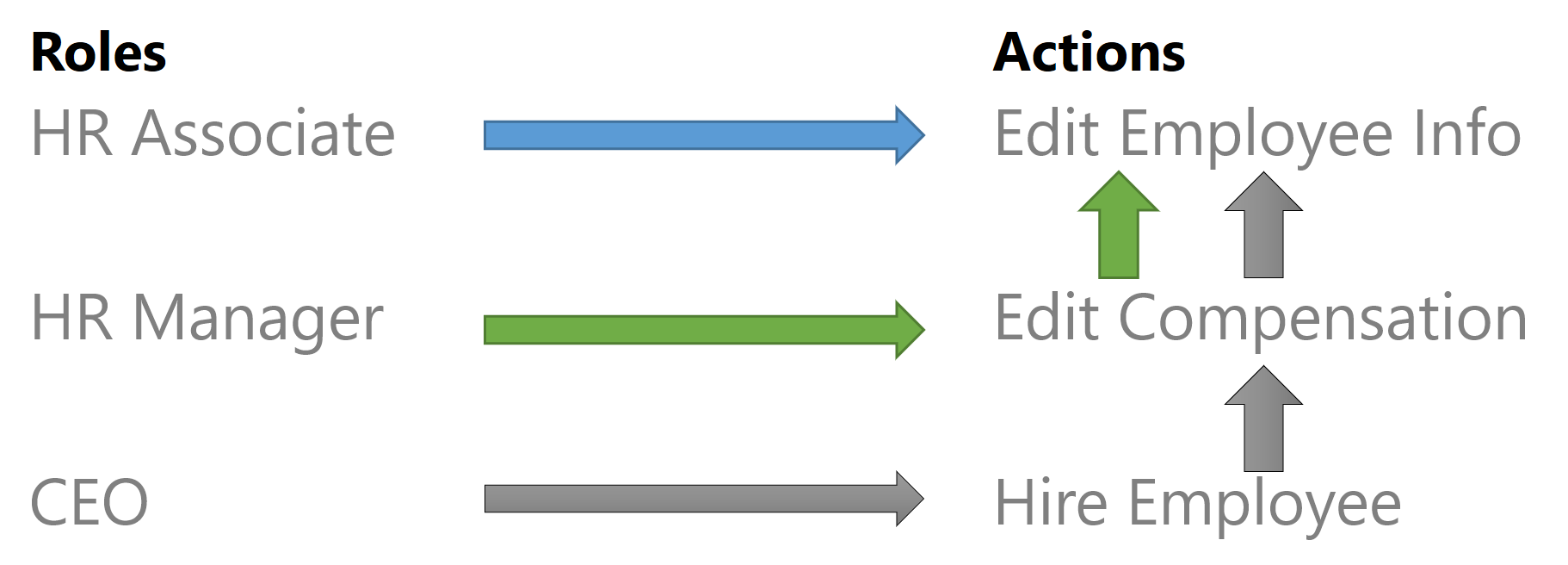 Role-based Security Hits a Snag
New requirements…
…the org chart changes

“VP MKE”
“VP BOS”
“VP NYC”

“HR Associate NYC”
“HR Manager NYC”
“HR Associate BOS”
“HR Manager BOS”
“HR Associate MKE”
“HR Manager MKE”
“CEO”
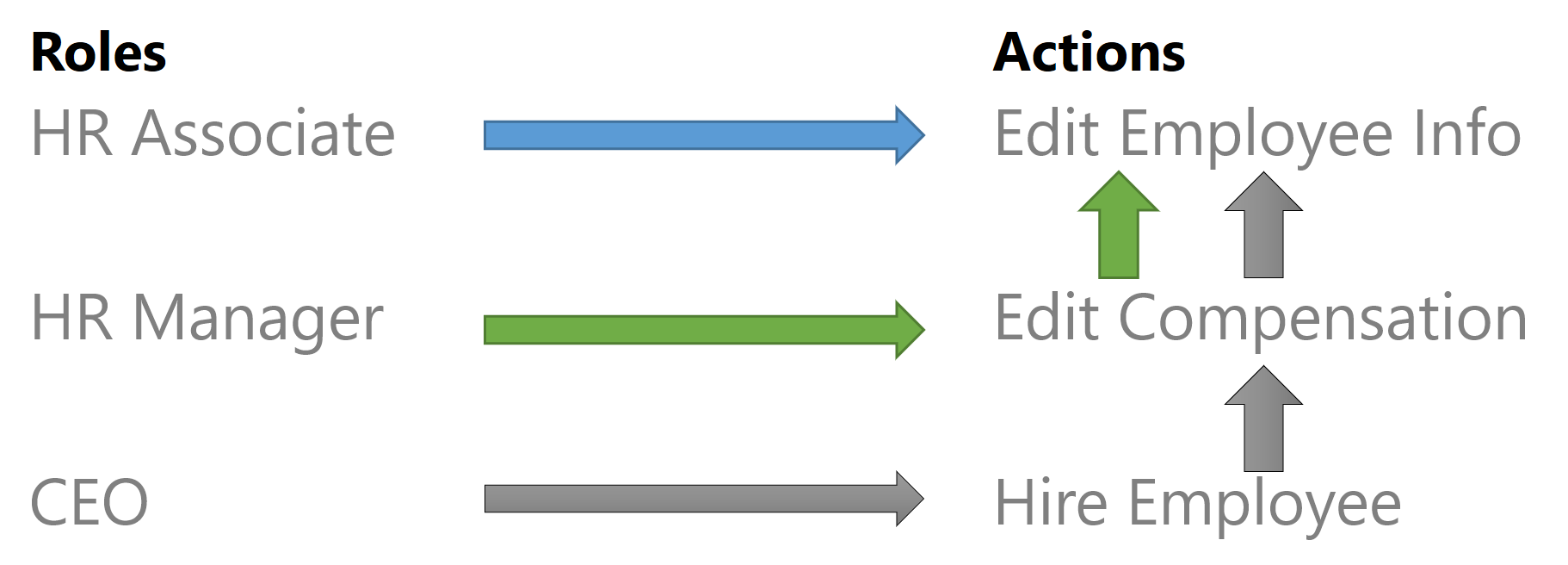 So what starts simply enough as…
principal.IsInRole("HR Associate")principal.IsInRole("HR Manager")principal.IsInRole("CEO")
principal.IsInRole("HR Associate BOS")principal.IsInRole("HR Manager BOS")principal.IsInRole("HR Associate MKE")principal.IsInRole("HR Manager MKE")principal.IsInRole("CEO")
principal.IsInRole("HR Associate BOS")principal.IsInRole("HR Manager BOS")principal.IsInRole("HR Associate MKE")principal.IsInRole("HR Manager MKE")principal.IsInRole("HR Associate NYC")principal.IsInRole("HR Manager NYC")principal.IsInRole("CEO")
principal.IsInRole("HR Associate BOS")principal.IsInRole("HR Manager BOS")principal.IsInRole("HR Associate MKE")principal.IsInRole("HR Manager MKE")principal.IsInRole("HR Associate NYC")principal.IsInRole("HR Manager NYC")principal.IsInRole("VP BOS")principal.IsInRole("VP MKE")principal.IsInRole("VP NYC")principal.IsInRole("CEO")
What’s broken?Permissions are implied by role membership.
The role doesn’t mean anything.
What’s missing?Context.
Permissions in the context of a entity.
Everything is stuck together.
Changes  “Role Sprawl”
Role-based Security Limitations
Role-based works fine until you need context
Grant permissions to a particular “employee”

Broadness and lack of context  limited configurability
Security starts getting hard-coded
Not configurable at run-time
Claims-based Security
Declarative security

System.Security.Claims namespace

Name / Value Pairs
“Rights-based” Security?
Architecture for using Claims in the app
Breaks “what you can do” into small pieces  Rights
Rights have context
User is granted rights to perform an action on a particular item
User’s permissions (principal) becomes the set of these small granted rights
The Database Perspective  	Establishes row-level permissions
Roles vs. Claims / Rights
Roles are broad
Secure large sections of an app
Grant blanket permissions to all securable items
No context
Rights are granular
Uses a Claim
Permissions relate to one item
Have context
Secure at the operation level
Reduce actions to the least common denominator
Store permissions as small pieces  flexibility
Claims-Based Security To Do’s
During development, identify
Securable Items
Securable Actions (Rights)
Broad Rights (Roles)

Keep these as actions as small (granular) as possible
Hooking into .NET Security
System.Security.Principal namespace
Use IIdentity to establish “who you are”
Use IPrincipal to establish “what you can do”
IPrincipal can be set onto 
Thread.CurrentPrincipal 
HttpContext.User
IPrincipal is available in all tiers
IPrincipal Through The Tiers
ASP.MVC / Web API
Should check IPrincipal to avoid giving the user an opportunity to cause security exceptions
Other Tier(s)
Makes certain that the users cannot access data or perform unauthorized operations
(Optional) Filter unauthorized records
ASP.NET MVC Security Schema
AspNetUsers
User account info
Local accounts
Username, password, etc
AspNetUserLogins
“Social” logins
Mappings between external logins & local info
Microsoft Account, Facebook, Twitter
AspNetRoles
List of roles in application
AspNetUserRoles
Roles per user
AspNetUserClaims
Custom claims
ClaimType
ClaimValue
Adjusting Claims at Login
ApplicationUser class
Extends System.Security.Claims.IdentityUser

GenerateUserIdentityAsync()
Any claims adjustments go here
DEMOS!
Demos in ASP.NET 
Roles
Claims

Demos in ASP.NET Core
Policies
Microsoft Account Provider
Any last questions?
Thank you.
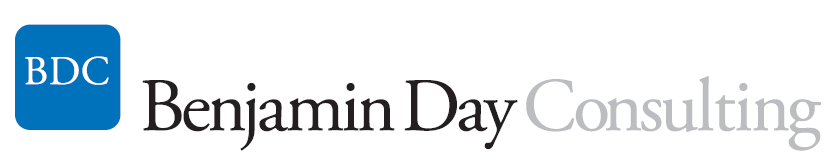 www.benday.com | benday@benday.com